3.3 Balance of Payments
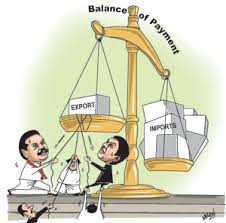 Balance of Payments
Calculate elements of the balance of payments

Discuss implications of a persistent current account deficit

Correct a persistent current account deficit

Understand the Marshall-Lerner condition

Understand the J-curve

Discuss implications of a persistent current account surplus
Calculate elements of the balance of payments
Implications of a persistent current account deficit
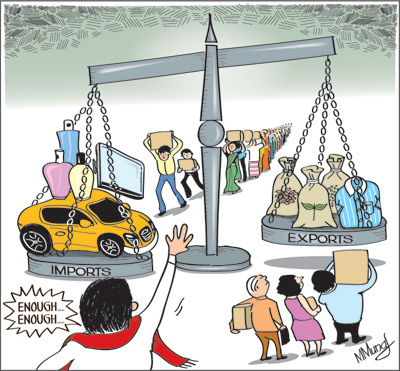 Exchange rates
Interest rates
Indebtedness
Credit ratings
Demand
Foreign ownership
Implications of a persistent current account deficit
Market for rupees
Price of rupees in US$
Increase in imports
(ceteris paribus)
Depreciation

Decrease in exports
(ceteris paribus)
Depreciation
S
S1
Can lead to imported inflation How?

Can lead to stagflation Draw

Excessive borrowing can lead to a default risk – currency leaves the country

Debt servicing difficulties
e
e1
D
D1
0
q2
Q
q1
q
Implications of a persistent current account deficit
Higher interest rates
Induce foreign financial (portfolio) investment








What effect might this have on the exchange rate?
What negative effects might this have?
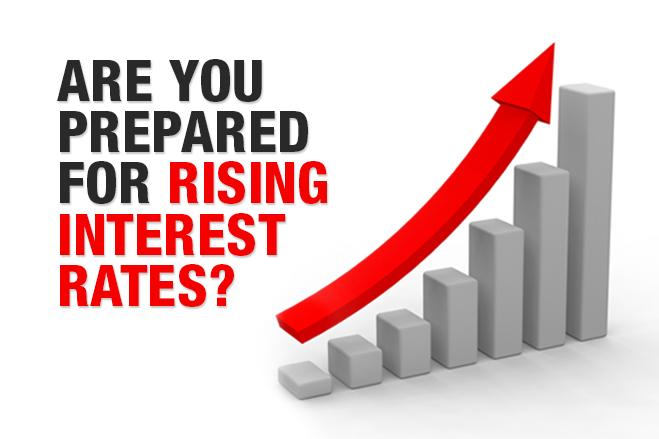 Implications of a persistent current account deficit
Indebtedness
CADs are often financed through foreign debt

Debt repayments must be made

Lower living standards in the future

Risk of default
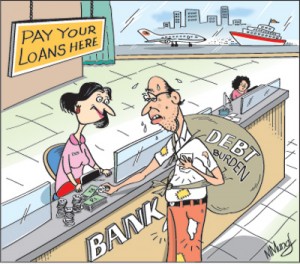 Implications of a persistent current account deficit
Poor credit rating
Higher interest on loans

Higher debt repayments

Lower living standards in the future

Foreign debt no longer an option
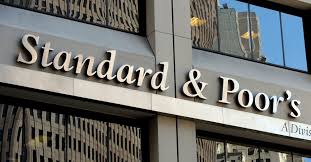 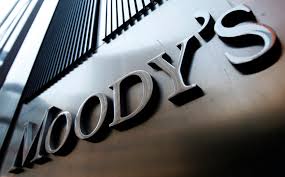 Implications of a persistent current account deficit
Can borrowing from abroad be good?
Implications of a persistent current account deficit
Foreign ownership of assets
Foreign investment can balance CADs

The ‘debt’ is that these assets do not produce local income
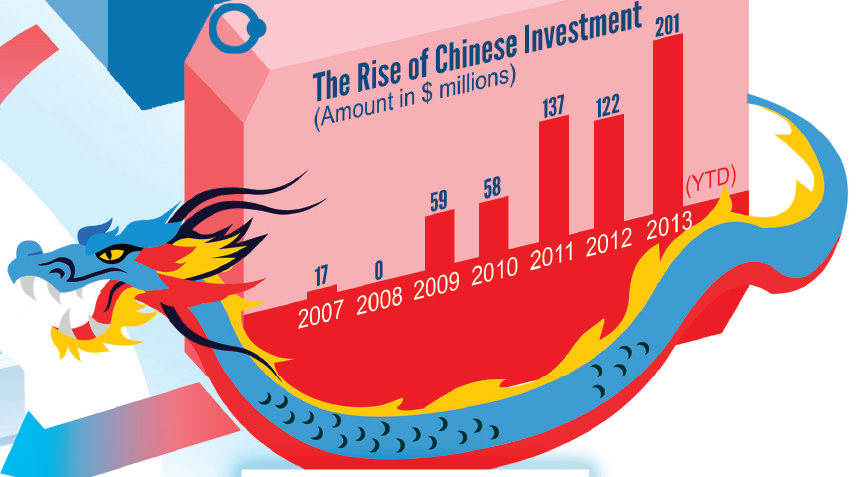 Correcting a persistent current account deficit
Expenditure-reducing policies
Reducing AD





How do governments do this?

Draw it

What are the disadvantages of this approach?
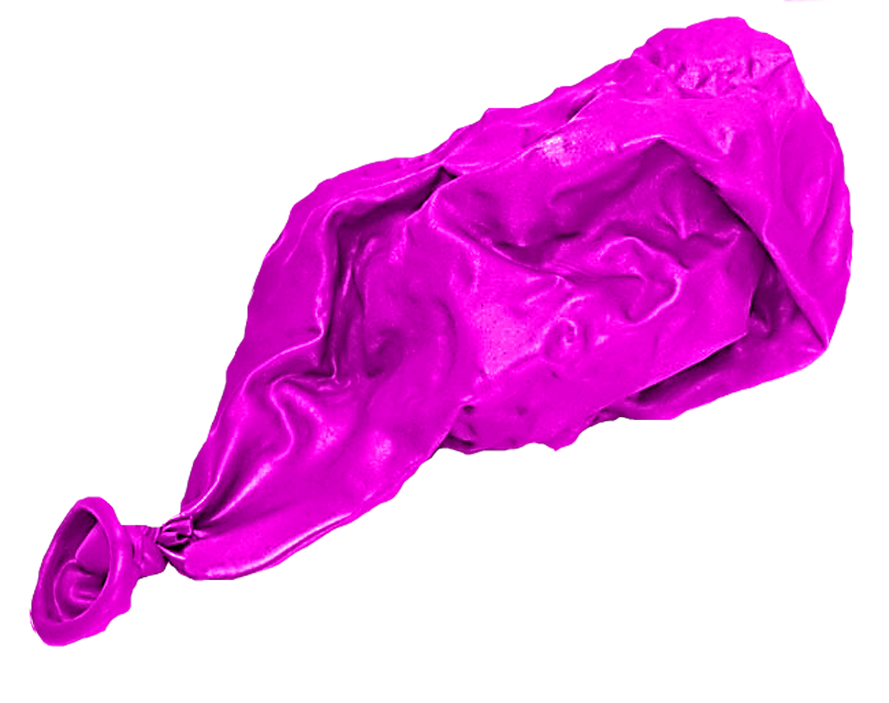 AD
Correcting a persistent current account deficit
Expenditure-switching policies







How can governments achieve this?

What are the disadvantages?
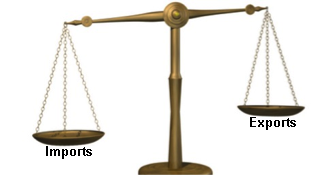 Correcting a persistent current account deficit
Supply-side policies

Market-based			Interventionist






What are the disadvantages of these?
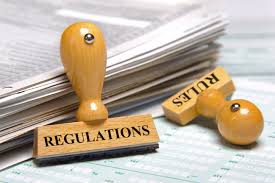 The Marshall-Lerner Condition
For a currency devaluation/depreciation to have a positive impact on trade balance, the sum of price elasticity of export and imports must be greater than 1.
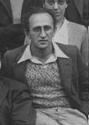 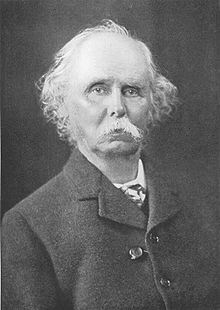 The Marshall-Lerner condition
Price elasticity of demand for imports (PEDm)

PEDm > 1

Depreciation
= fewer M
Import basket A
P
P1
New M expenditure
P
D
Ceteris paribus, what is the effect on the current account?
Lost M expenditure
Q1
Q
0
Q
The Marshall-Lerner condition
PEDm < 1

Depreciation
= more M
Import basket B
P
P1
New M expenditure
P
Ceteris paribus, what is the effect on the current account?
Lost M expenditure
D
Q1
0
Q
Q
The Marshall-Lerner condition
Price elasticity of demand for exports (PEDx)

PEDx > 1

Depreciation
= more X
Export basket C
P
P
Lost X revenue
P1
D
Ceteris paribus, what is the effect on the current account?
New X revenue
Q1
Q
0
Q
The Marshall-Lerner condition
PEDx < 1

Depreciation
= more X
Export basket D
P
P
Lost X revenue
P1
Ceteris paribus, what is the effect on the current account?
New X revenue
D
Q1
0
Q
Q
The Marshall-Lerner condition
Can be a positive effect on current account balance even if PEDx and PEDm are inelastic as long as:

	PEDx + PEDm > 1

Remember, export prices don’t actually fall
	
	Export revenue will always increase
The J-curve effect
Current account balance
Even if Marshall-Lerner condition holds, PEDx + PEDm >1, trade balance can worse in the short-term
Current account surplus
Time of devaluation / depreciation
0
Time
Current account deficit
The J-curve effect
Why?
PED is more inelastic in the short run

	            Consumption habits are habits

		     Substitute imports need to be found

PES (sort of)

		     Exporters may take time to take advantage
Implications of a persistent current account surplus
Outward foreign investment

					Asset for years to come
					article
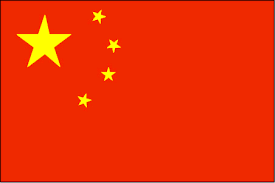 Implications of a persistent current account surplus
Current vs future living standards

Lack of I

Currency appreciation